Nuclear Symmetry Energy in QCD degree of freedomPhys. Rev. C87 (2013) 015204 (arXiv:1209.0080)Eur. Phys. J. A50 (2014) 16Some preliminary resultsHeavy Ion Meeting 2014-12December, 5, 2014
Kie Sang JEONG
Su Houng LEE 

                              Nuclear and Hadron Theory Group
   Yonsei University
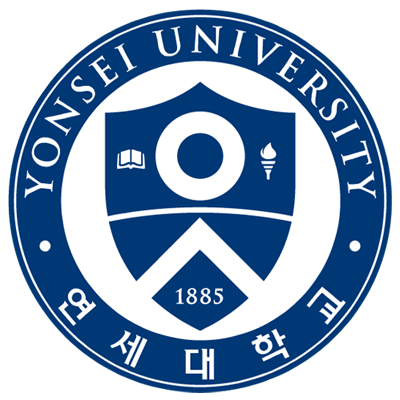 1
Motivation and Outline
Nuclear phenomenology – QCD sum rule




Extremely high density matter?  
                   – QCD itself is main dynamics
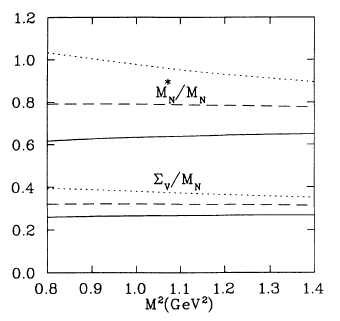 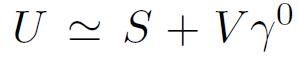 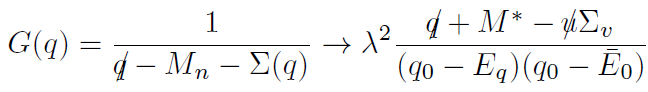 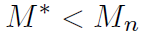 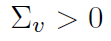 Physical Review C49, 464 (1993)
(Thomas Cohen et al.)
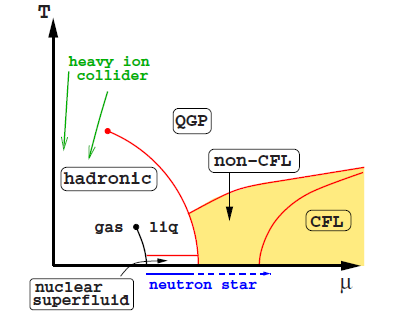 Cold matter Symmetry Energy from





Hard Dense Loop resummation
Color BCS pairing
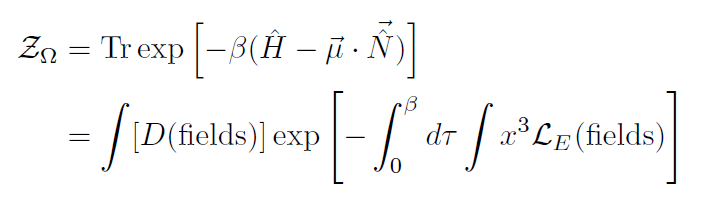 Rev. Mod. Phys. 80, 1455 (2008) (M. G. Alford et al.)
2
Nuclear Symmetry Energy
From equation of state










RMFT propagator
Quasi-nucleon on the asymmetric Fermi sea
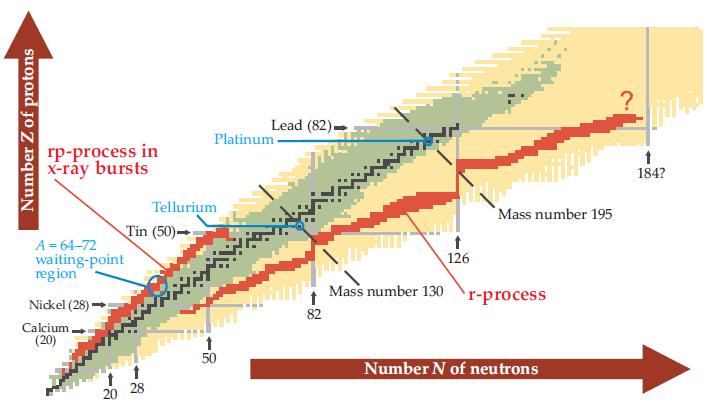 Bethe-Weisaker formula
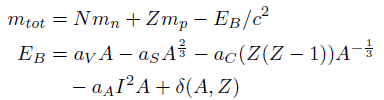 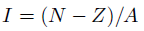 In continuous matter
(Quoted from Physics Today November 2008)
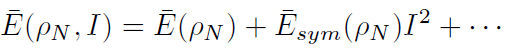 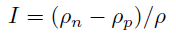 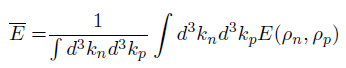 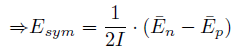 (Up to linear density order)
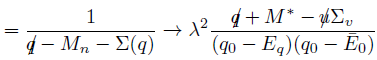 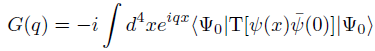 3
QCD Sum Rule
Correlation function


Energy dispersion relation and OPE



Phenomenological ansatz in hadronic degree of freedom


Weighting - Borel transformation
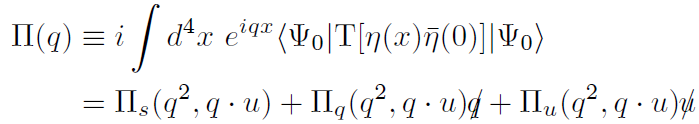 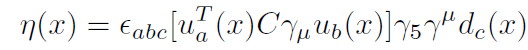 Ioffe’s interpolating field for proton
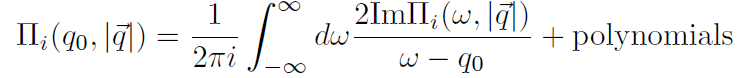 Contains all possible hadronic resonance states in QCD degree of freedom
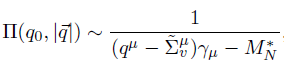 Equating both sides, hadronic quantum number can be expressed in QCD degree of freedom
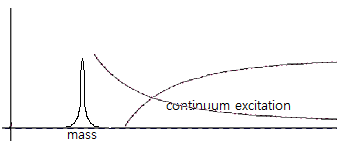 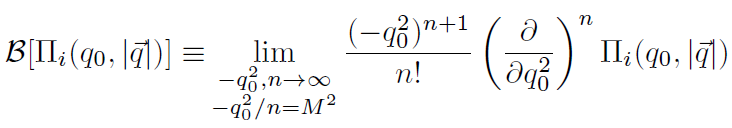 4
QCD Sum Rule
Operator Product Expansion





In-medium condensate near normal nuclear density



Multi-quark operators (Twist-4)
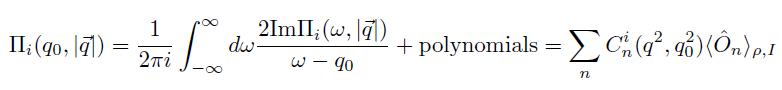 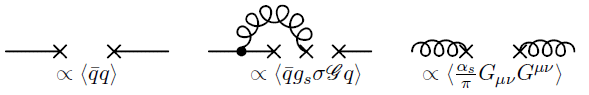 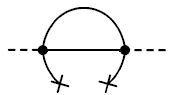 Non-perturbative contribution
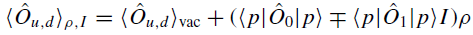 Medium property can be accounted by nucleon expectation value x density
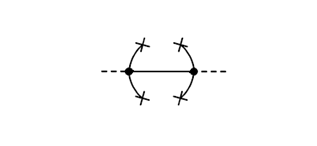 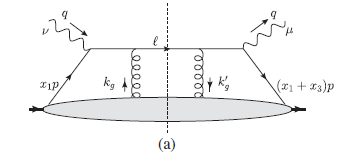 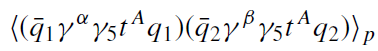 can be estimated from DIS experiments data
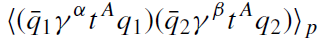 5
Nuclear Symmetry Energy from QCD SR
Iso-vector scalar / vector decomposition










Comparison with RMFT result
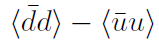 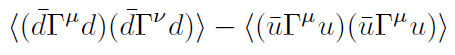 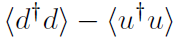 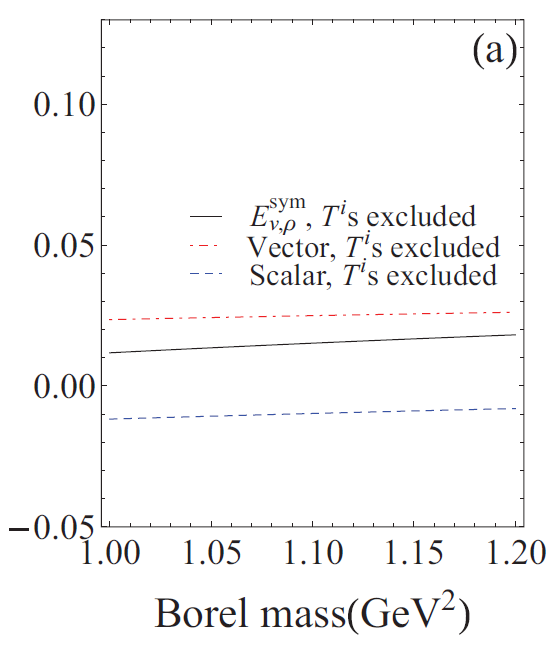 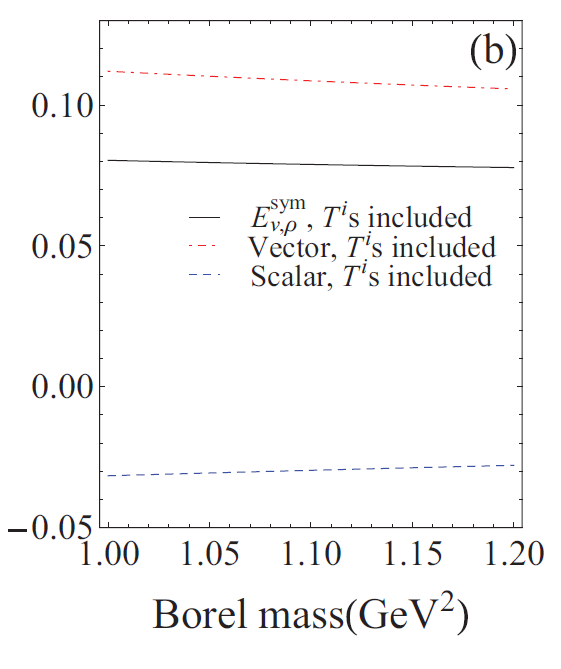 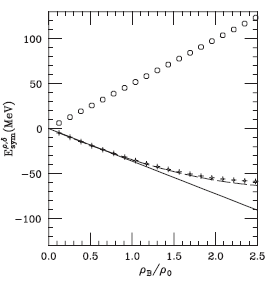 Twist-4 included
Twist-4 excluded
Esym (GeV)
Esym (GeV)
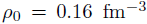 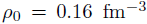 Physics Report, 410, 335 (2005)
(V. Baran et al.)
Iso-vector meson exchange

High density behavior  -> high density dependence of condensates
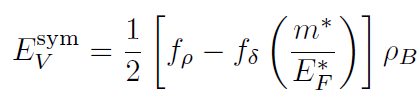 6
At extremely high density?
QCD phase transition






Euclidean Lagrangian for dense QCD at normal phase
In                   region, QCD can be immediately applicable 

Statistical partition function for dense QCD




Normal QM phase - BCS paired phase
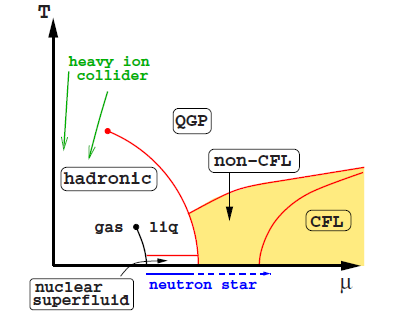 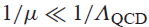 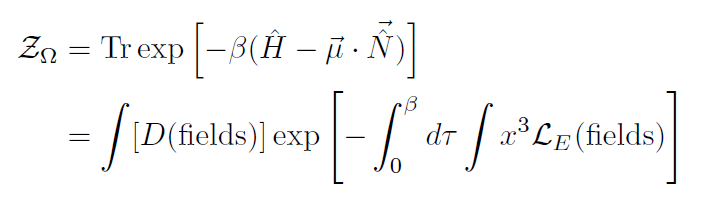 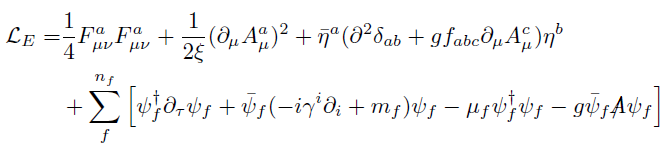 (For fermion)

(For boson)
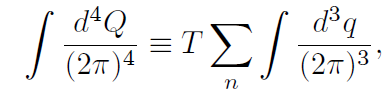 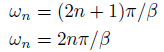 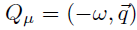 Continuous energy integration -> Discrete sum over Matsubara frequency
7
Hard Dense Loop resumation
Quark-hole excitation is dominant (Q~T ≤ gμ )






Gluon self energy in cold matter (Q~T ≤ gμ )
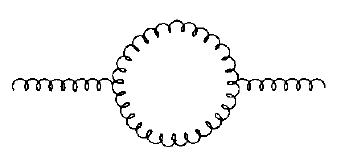 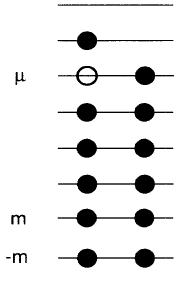 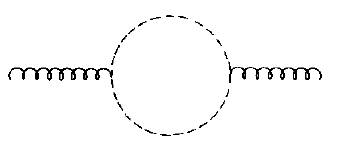 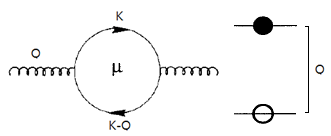 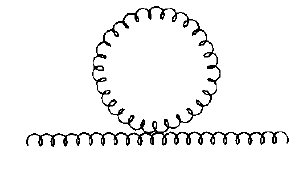 Gluon/Ghost contribution is negligible at Q~T ≤ gμ
Quark-anti hole contributes to transverse mode
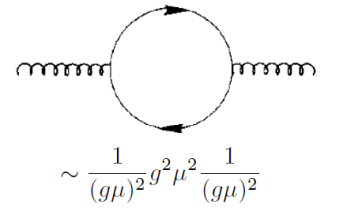 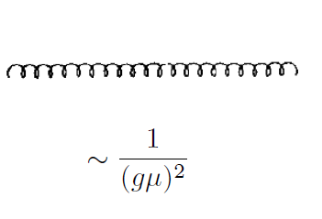 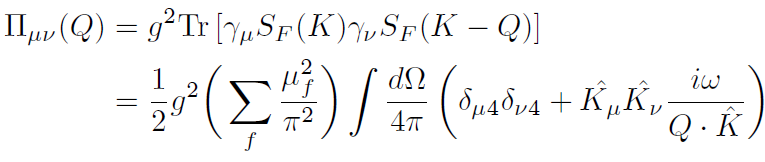 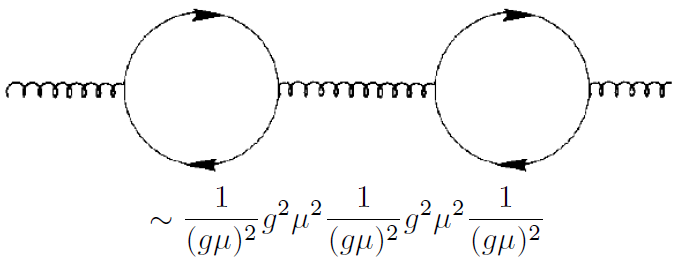 ~       order
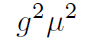 Phys. Rev. D.53.5866 (1996) C. Manuel
Phys. Rev. D.48.1390 (1993) J. P. Blaizot and J. Y. Ollitrault
All equivalent 1PI diagrams should be resumed!
8
Hard Dense Loop resumation
Projection along polarization








Debye mass and effective Lagrangian
Euclidean propagator
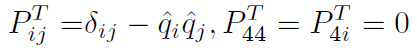 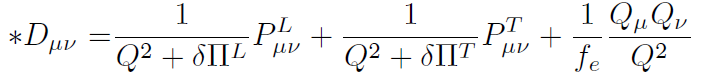 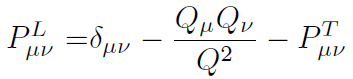 Longitudinal and transverse part
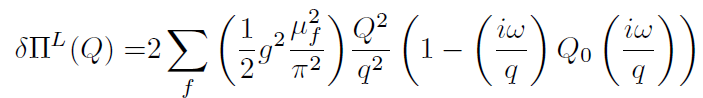 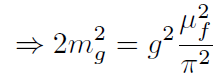 (In w->0 limit)
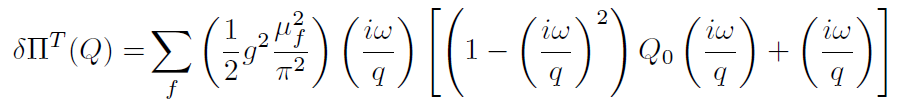 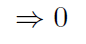 Effective Lagrangian for soft gluon in cold dense matter
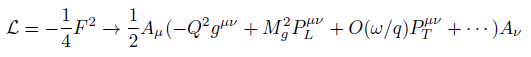 Debye mass from HDL
9
HDL resumed thermodynamic potential
Relevant ring diagrams





Thermodynamic quantities can be obtained from
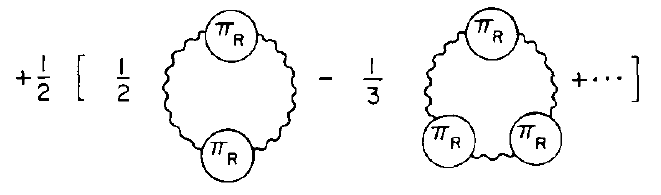 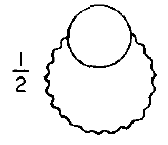 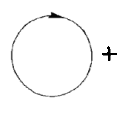 Where                        in T ≤ gμ limit
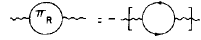 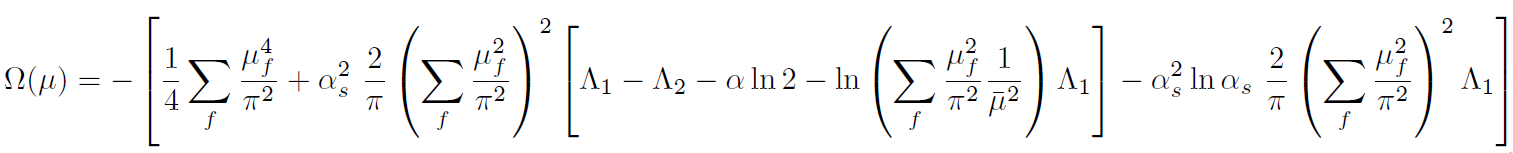 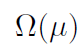 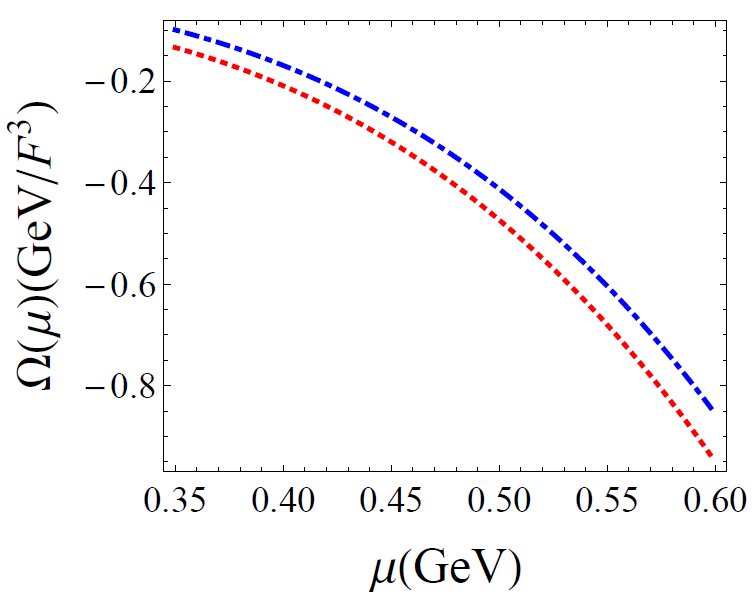 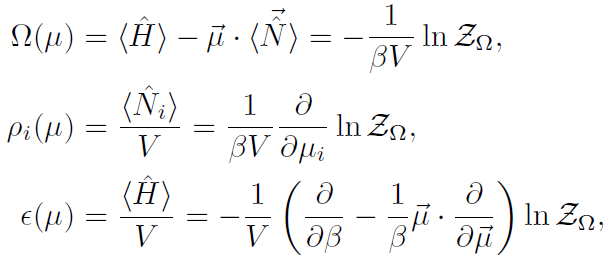 Ideal quark gas
HDL involved
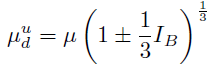 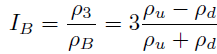 10
Symmetry Energy at normal phase
Symmetry Energy






HDL correction suppress Quasi-Fermi sea
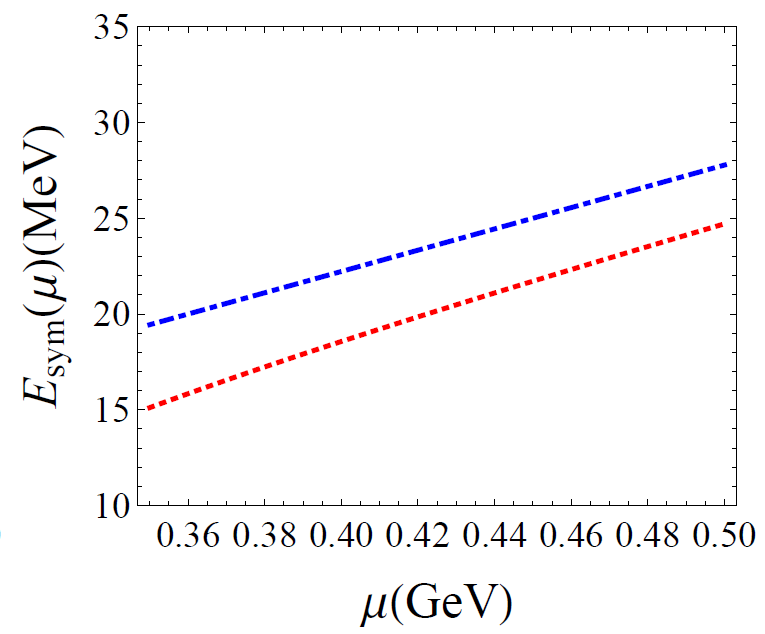 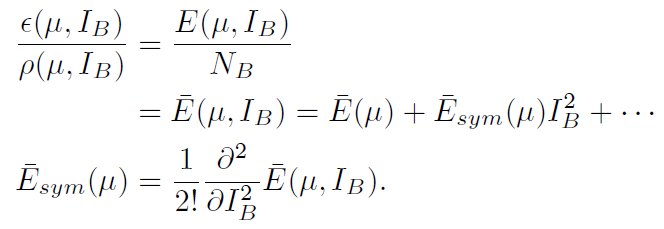 Ideal quark gas
HDL involved
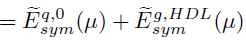 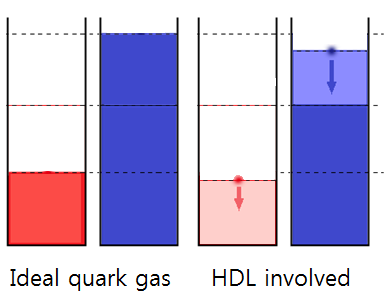 As density becomes higher, suppression becomes stronger

The difference between quasi-Fermi seas becomes smaller
-> Costs less energy than ideal gas      
-> Reduced symmetry energy
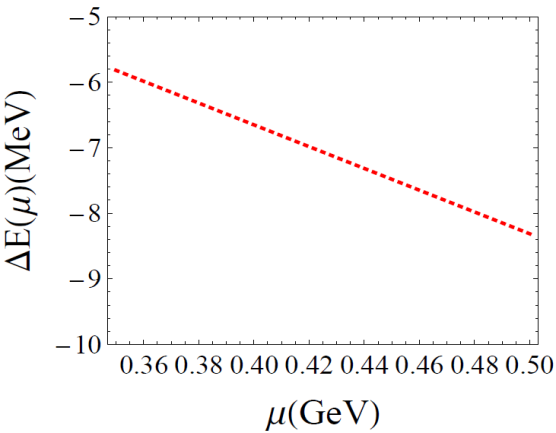 11
Color Superconductivity
BCS Pairing near Fermi sea





Wilsonian HDET and Nambu-Gorkov formalism
In terms of effective interaction near Fermi sea


     is marginal along to Fermi velocity
Fermion – conjugated fermion interaction
When V<0 two states form a condensate (gap)
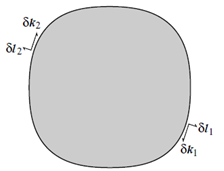 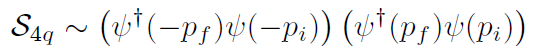 BCS action as Fermion – conjugated Fermion


HDET Lagrangian - Irrelevant high energy excitation has been integrated out
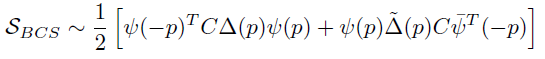 Diagrammatically described gapped quasi-state
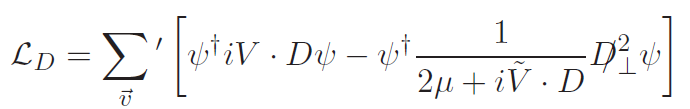 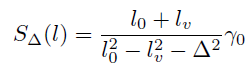 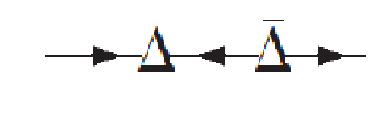 ->
12
Color BCS paired state
BCS Pairing locks the gapped quasi-states





2 color superconductivity
In QCD, color anti-triplet gluon exchange interaction is attractive (V<0)

 

In non negligible       , 2SC state is favored
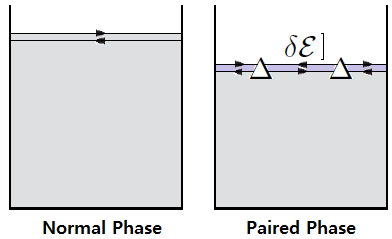 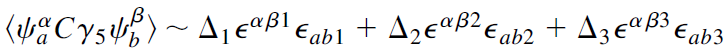 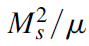 In 2SC phase, u-d red-green states are gapped









Only s quarks and u-d blue quarks are liberal
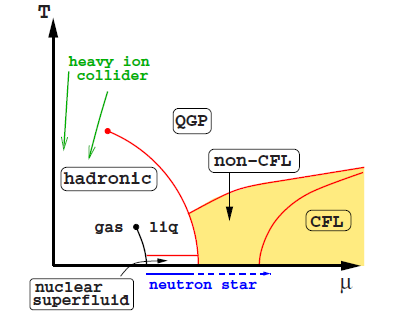 Ms ~ 150 MeV
μ ~ 400 MeV
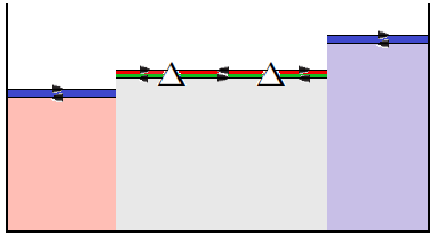 s quarks  d (blue)
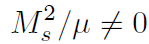 u-d red green
quasi-Fermi sea is locked
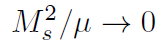 s quarks  u (blue)
13
Asymmetrization in 2SC phase
Only Blue state (1/3) can affect iso-spin asymmetry







Symmetry energy
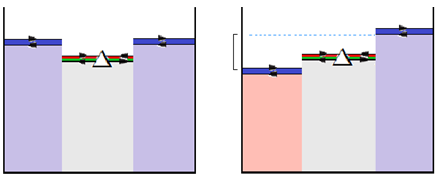 BCS phase remains in 


Only u-d blue states can be asymmetrized
The other 4 gapped quasi-states are locked
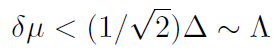 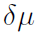 (Phys. Rev. Lett. 9, 266 (1962)  A. M. Clogston )
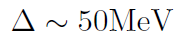 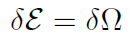 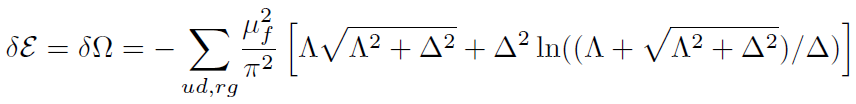 In HDET formalism
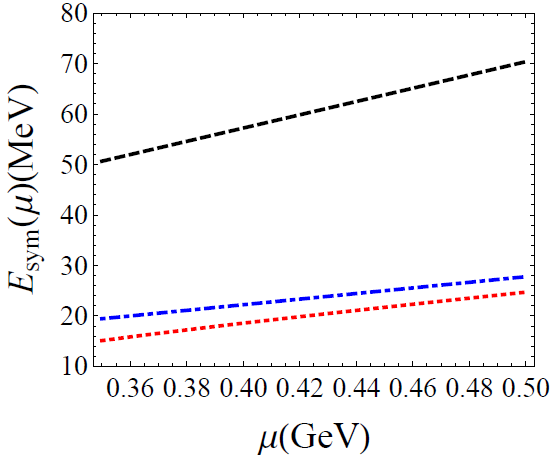 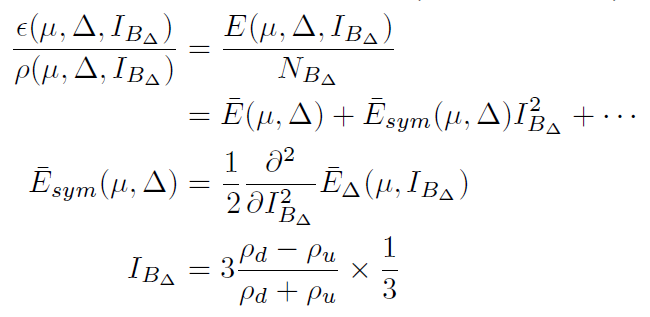 BCS gapped (2SC)
Ideal quark gas
HDL involved
14
Quasi-fermion state in 2SC phase
Meissner mass effect?




Gapped states and dense loop
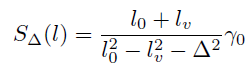 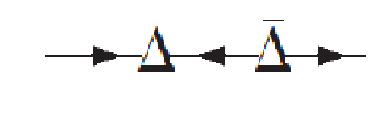 Quasi-fermion in gapped state

Fermion in ungapped state
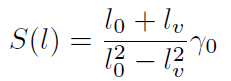 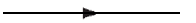 1) If gap size is quite large
   -> matter loop do not have hard contribution
   -> do not need resummation  -> reduction vanish


2) But if gap size is quite small           
   -> needs resummation -> reduction remains


3) For ungapped quark loop -> reduction remains
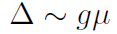 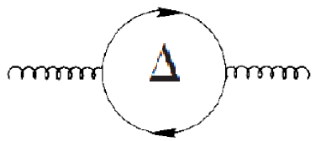 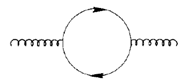 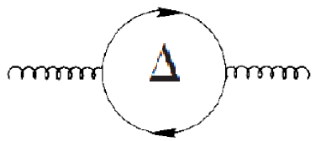 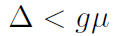 ~
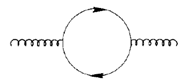 15
High density effective formalism
2SC description as linear combination of Gellman matrices








Gluon self energy as kernel for linear response
Gapped and un-gapped quasi-state




Effective Lagrangian
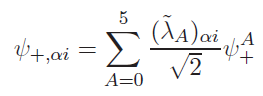 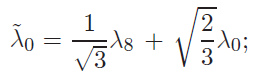 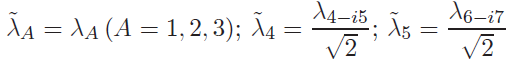 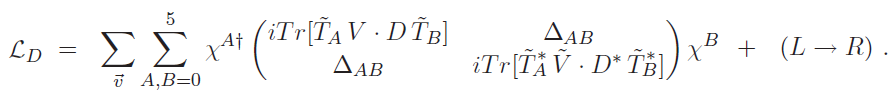 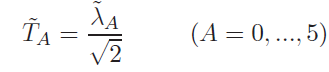 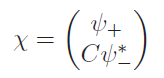 Determines gluon-quasi Fermion coupling
+ and – represents Fermi velocity
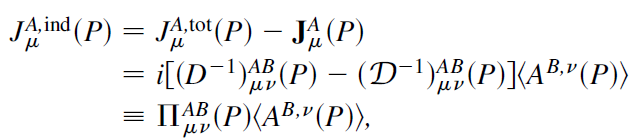 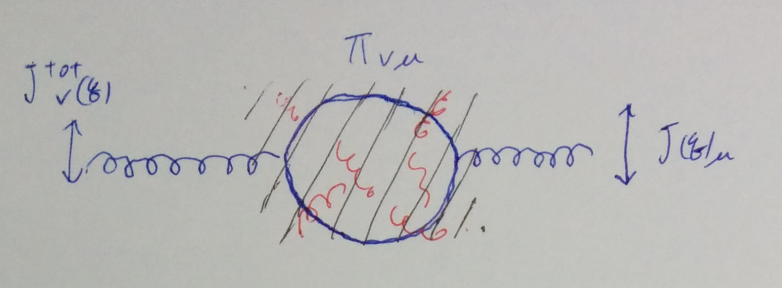 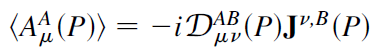 16
Gluon self energy in 2SC phase
Adjoint color 1,2,3 only couple with gapped states






Adjoint color 4,5,6,7 partially couple with gapped state
In p->0 limit,
Gluons are trapped in gapped state
Symmetry energy do not reduced by HDL
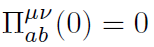 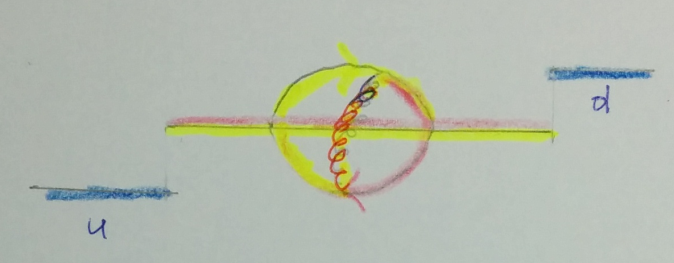 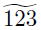 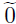 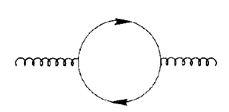 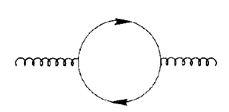 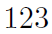 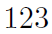 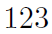 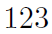 Adjoint 1,2,3 trapped in BCS gap state
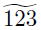 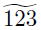 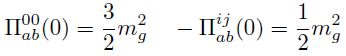 In p->0 limit,

Transition from gapped-ungapped state
HDL through asymmetric Fermi sea can contribute reduction of symmetry energy
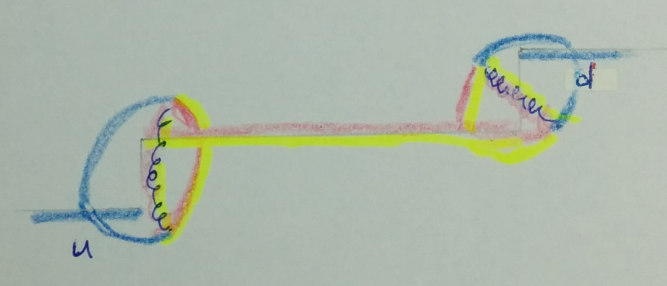 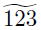 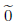 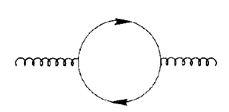 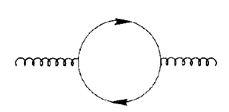 Adjoint 4,5,6,7 mediate transition between BCS gapped – ungapped state
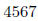 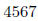 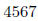 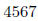 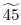 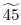 17
Gluon self energy in 2SC phase
Adjoint color 8








All gapped state can be liberated at 

Reduction from HDL significantly dropped
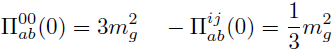 In p->0 limit,

HDL from gapped loop -> locked in symmetric gapped sea
HDL from ungapped loop -> can be asymmetrized as in normal phase
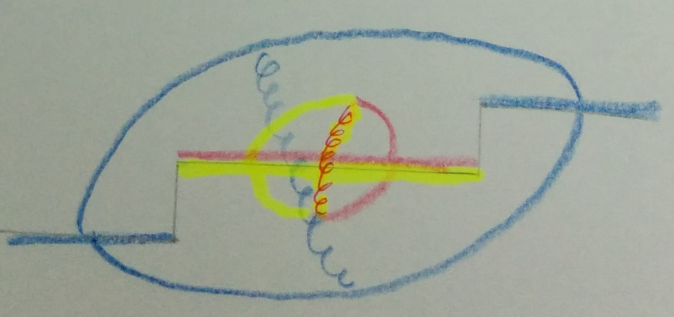 Adjoint 8 has contributions from gapped loop and ungapped loop
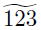 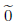 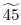 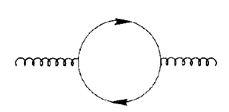 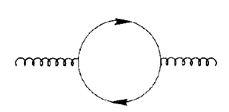 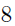 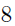 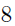 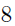 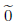 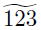 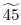 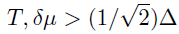 18
Recent works
Calculation in TFT
Calculation in HDET
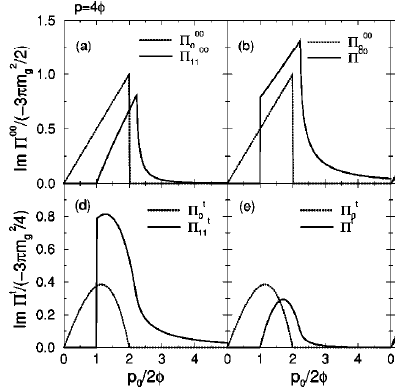 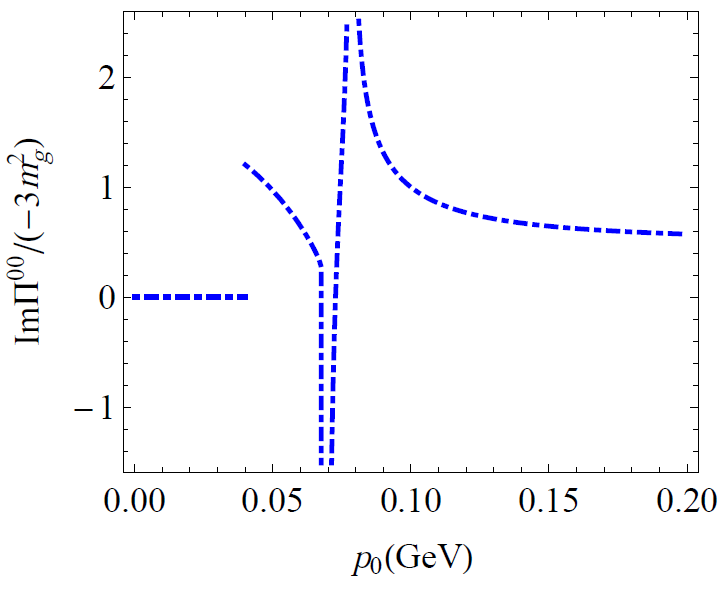 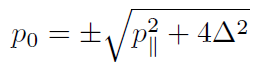 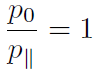 (PRD 64, 094003 (2001) Dirk H. Rishke)
Imaginary part of gluon self energy
Two singularities
Irrelevant loop correction needs
Imaginary part of gluon self energy
In 2SC, no gluon mass in static limit (for adjoint 1,2,3)
19
Recent works
Irrelevant loop correction
Real part can be obtained by dispersion relation
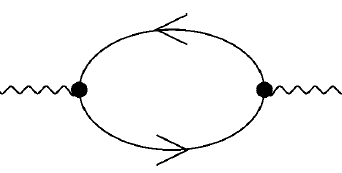 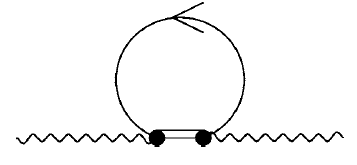 +
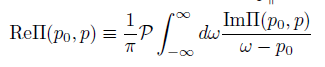 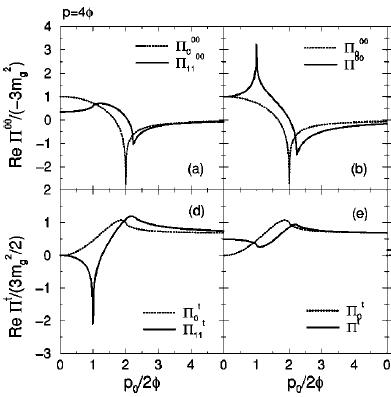 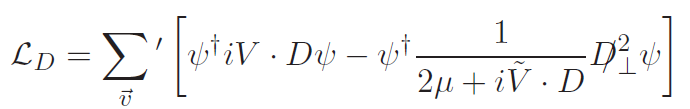 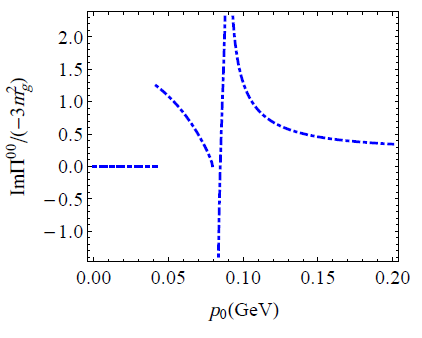 (PRD 64, 094003 (2001) Dirk H. Rishke)
Real part of gluon self energy
Scale comparison
20
Summary and Future goals
Nuclear Symmetry Energy in hadron and quark phase
Evaluating gluon self energy by analytic calculation



Quark-hadron continuity?
Cold matter symmetry energy from correct statistics can be obtained
Hadron phase               |  Quark phase
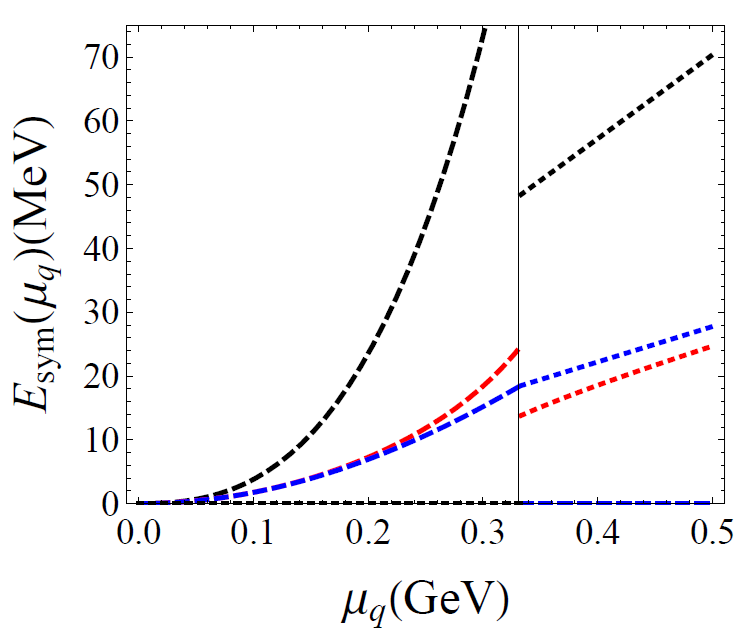 BCS gapped (2SC)





Ideal quark gas


HDL involved
Symmetry Energy from QCD SR
(Kin. + Pot.)
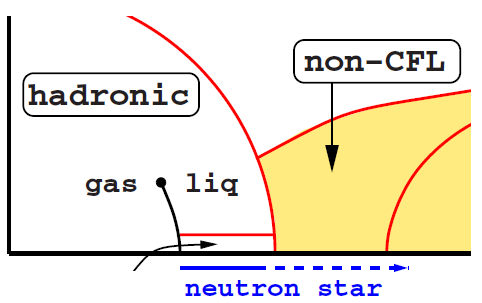 Important quantum numbers?
 (e.g. strangeness)
-> High density behavior at hadron phase
Kinetic part (Ideal nucleon gas)
Kinetic part (QCD SR based interaction involved)
21